Survey of Computer Science Fields Related to the Titles of Master Thesis at Faculty of Mathematics in Belgrade
Dušan Tošić
University of Belgrade, Faculty of mathematics
Agenda
Introduction – master studies in Serbia
Choosing and approving the title of master thesis
General classification of master thesis 
Scientific fields 
Professional specialization
Number of approved thesis 
Typical structure of professional  specialized  master thesis 
Conclusion
Sinaia, Romania, 24-30 August, 2014
1. Introduction
Master studies at Faculty of mathematics in Belgrade are organized according to Bologna declaration.

These studies are similar to the corresponding  studies in other European countries.
Sinaia, Romania, 24-30 August, 2014
Master studies in Serbia
(R. Mitrović: „Modernization of Higher Education System in Serbia“ )
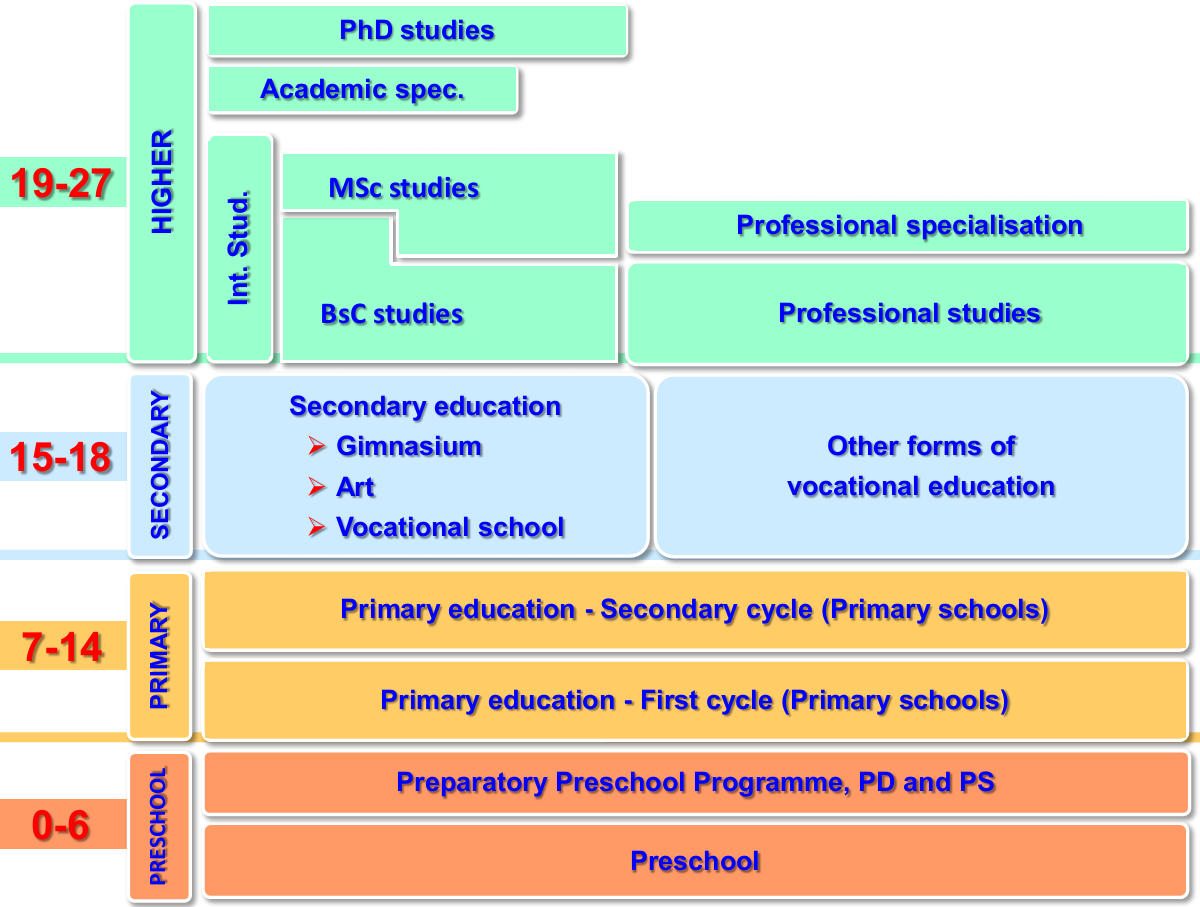 Sinaia, Romania, 24-30 August, 2014
2. Choosing and approving the title of master thesis
All professors have obligations to propose about 5 titles in  beginning of school year. Student can choose  free title.
Student can propose the title of master thesis (providing agreement of professor – future adviser for master thesis.)
Each title should be  explained  in some sentences.
Special commission (composed of 5 professors) analyzes and  approve  chosen title.
Finally, council should approve proposed title, too.
Sinaia, Romania, 24-30 August, 2014
3. General classification of master thesis
Overall classification: 
Scientifically oriented (for research and development)
Professionally oriented (professional specialization)
For some titles it is difficult to make the distinction.
Sinaia, Romania, 24-30 August, 2014
4. Scientific fields
Representation of scientific fields is related to the topics of professors’ research. The titles of master thesis were form:
Soft computing
Machine learning 
Automatic theorem proving
Text processing and Semantic web
Algorithms 
Bioinformatics
...........
Sinaia, Romania, 24-30 August, 2014
5. Professional specialization
Fields related to professional orientation are more abundant:
Database and information systems
Internet technology and the Web
Programming languages and programming paradigms
Internet protocols
Software development
Java and superstructures (...)
Image processing
Parallel algorithms
Document processing
.NET technology 
....
Sinaia, Romania, 24-30 August, 2014
6. Number of approved thesis
At faculty of mathematics in Belgrade students can  choose a thesis in mathematics, computer sciences, education and astronomy. 
About 160 titles of master thesis from computer sciences have been appproved so far.
(Not all approved thesis are defended – some of them are rejected for plagiarism.)
According to the previous classification, there was approximately:
40 scientifically oriented titles
120 professionally oriented titles.
Sinaia, Romania, 24-30 August, 2014
6.1. Number of titles from scientific fields
Soft computing    -   10
Machine learning   -  3
Automatic theorem proving   -  3
(Serbian)Text processing and Semantic web  - 6
Algorithms   - 9
Bioinformatics  -  3
Others  -   6
Sinaia, Romania, 24-30 August, 2014
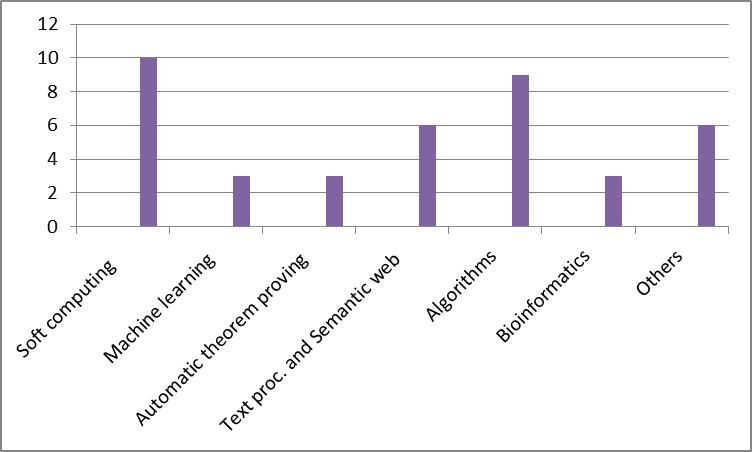 Sinaia, Romania, 24-30 August, 2014
6.2. Number of titles from professional specialization
Database and information systems    -  24
Internet technology and Web - 20
Programming languages  and programming paradigms  -7
Protocols and standards - 5
Software development -10
Java and superstructures  - 7
Image processing -3
Parallel algorithms -9
Document processing - 4
.NET technology  - 5
Other fields  - 26
Sinaia, Romania, 24-30 August, 2014
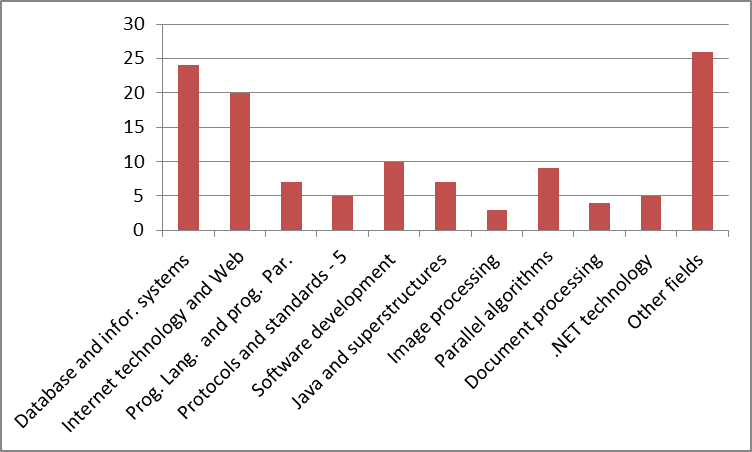 Sinaia, Romania, 24-30 August, 2014
7. Typical structure of professional  specialized  master thesis
The structure of master thesis depends on the field (there is no template), but usually the following parts are present:
Introduction 
Theoretical part
Description of practical work
Conclusion
References
Sinaia, Romania, 24-30 August, 2014
8. Conclusion
The number of scientific oriented titles is lower than the number of professional specialization titles.
The fields form  professional specialization  are sometimes very close connected and it is difficult to make a precise classification.
The structure of master thesis depends on the field, but inclusion of references is mandatory for all master theses.
Sinaia, Romania, 24-30 August, 2014
Thank you!
Sinaia, Romania, 24-30 August, 2014